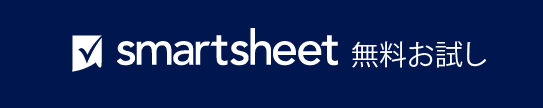 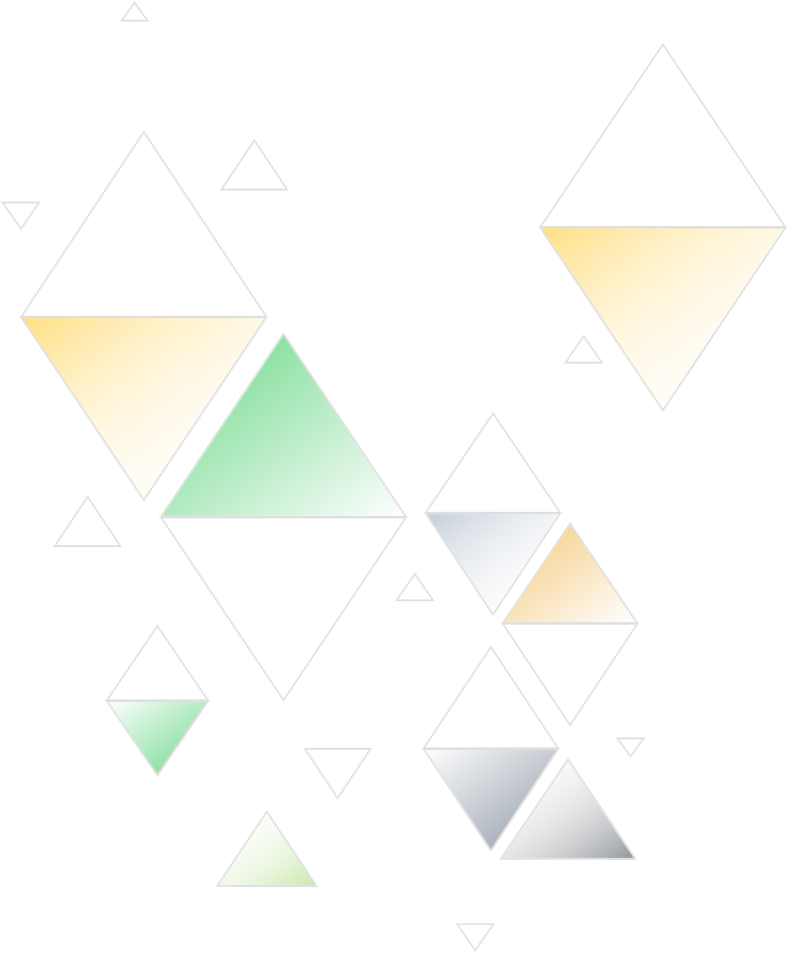 シンプルなコンテンツ カレンダー テンプレート
シンプルなコンテンツ カレンダー テンプレートのプレゼンテーション